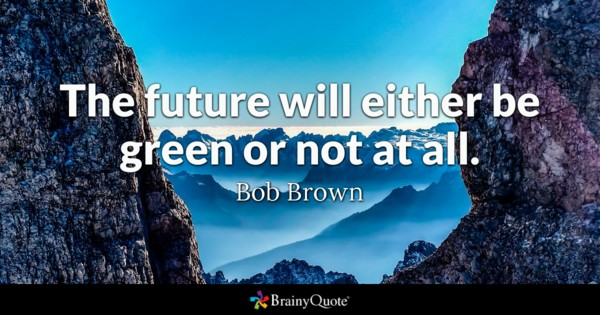 The Environment in Ukraine Challenged and opportunities
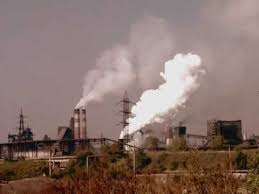 8,7% from world amount of black soil 
67,7% of Ukrainian soil is valuable black soil 
Unique mountain, steppe and marine natural systems 
Recreational possibilities 
5 % of the world stock of natural resources
Natural uniqueness of Ukraine
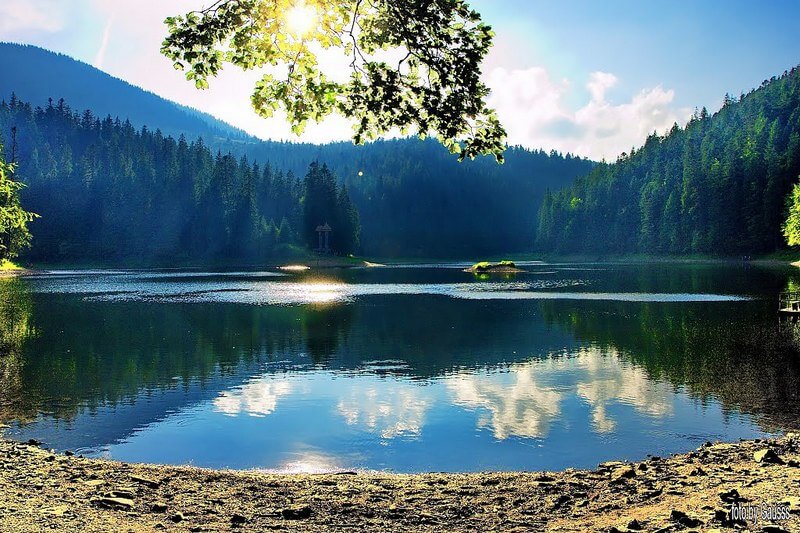 Global environmental degradation
a child dies every 8 second because of contaminated water 
14 billion of garbage are dumped into the ocean every year 
we have already lost 27% of coral reefs 
breathing the air in Mumbai (India) for 1 day is equal to smoking 100 cigarettes. 
the Earth has already lost 80% of its forests
we are using up 50% more natural resources than the Earth can provide
Ukraine: important facts
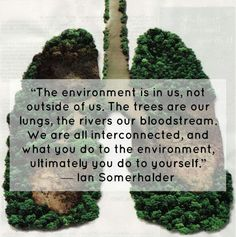 In Ukraine, every 15 minutes 5 people (including 3 children) die because of poor state of the environment (WHO)
The average life expectancy is 71,2 years (10-15 years shorter than in European countries)
Ukraine: important facts
Environment – it’s about life and there could be no compromise about it
28% of Ukrainian population breath the air that is dangerous for health 
20% of all waste water is dumped into the environment without any purification  
40% of ploughlands are degraded
Overarching problems in the field of environment
Disregard for sustainable development principles
Slow pace of AA implementation   
Ineffective environmental control 
Lack of adequate legal responsibility for environmental crimes 
Low environmental awareness and culture
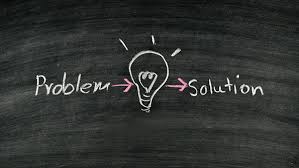 Disregard for sustainable development principles
2020 Strategy of Sustainable Development of Ukraine – underestimation of environmental component 
Lack of cost-benefit analysis for the environment
Examples of disregard for SDGs
Small hydro power plants 
0,15% of energy production 
“Green” tariff
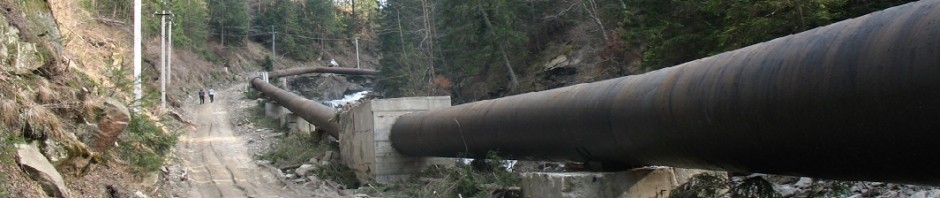 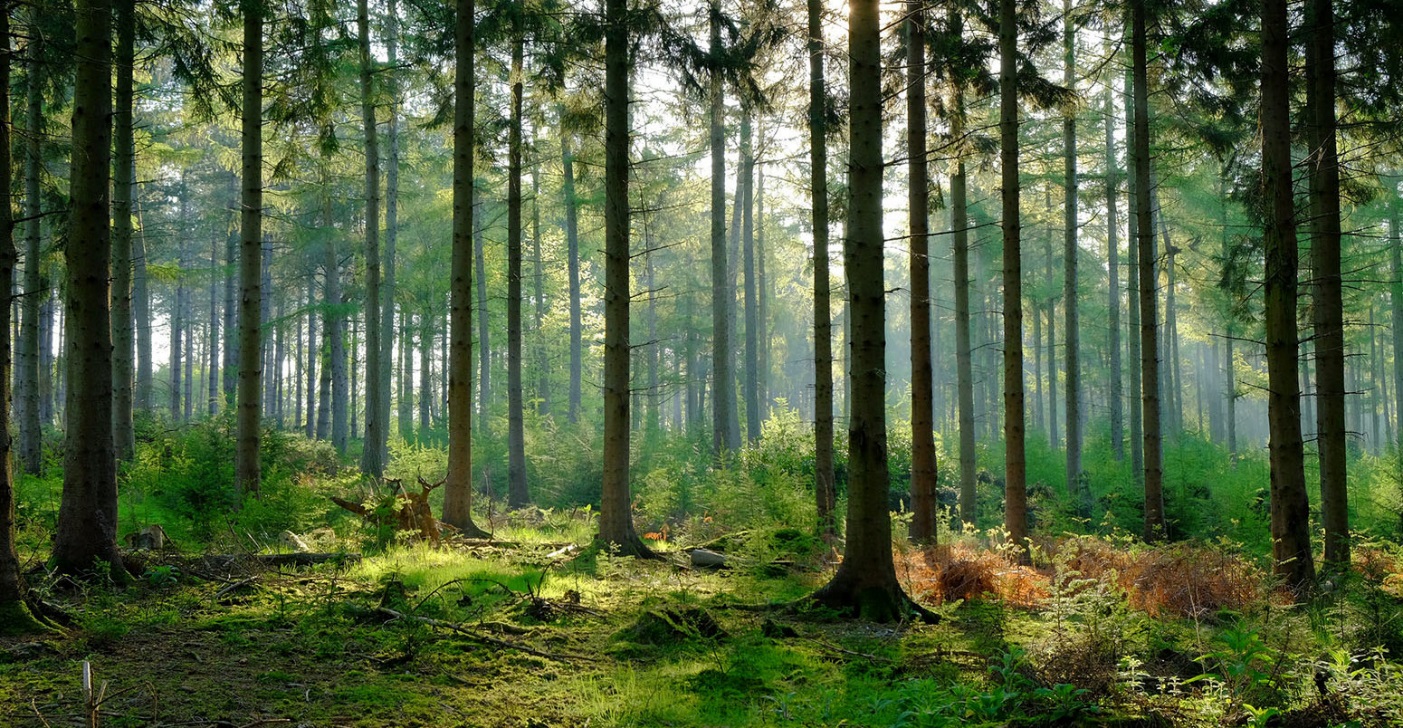 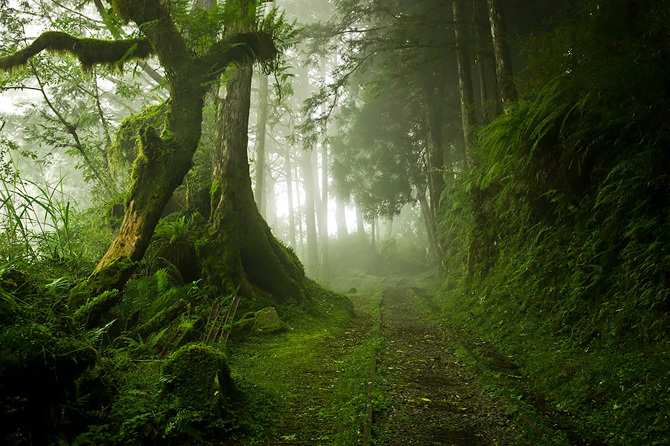 Forest biodiversity loss
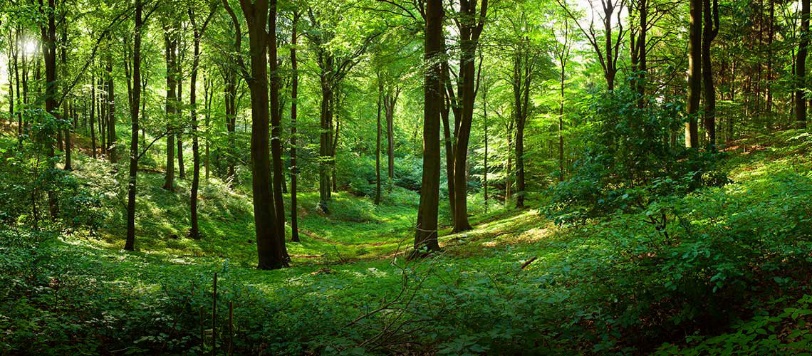 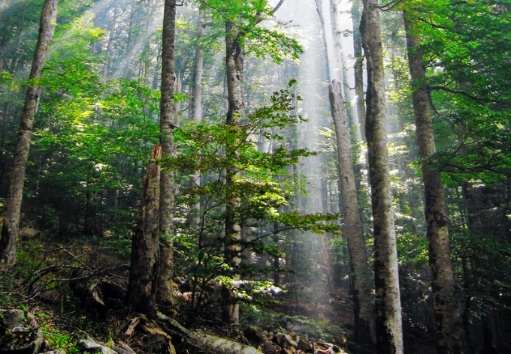 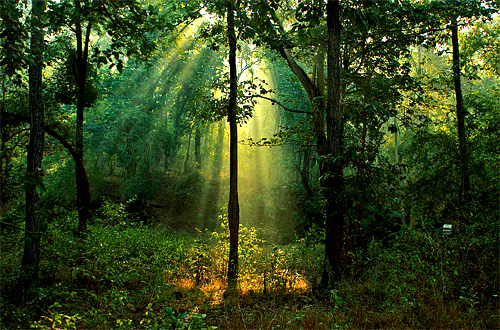 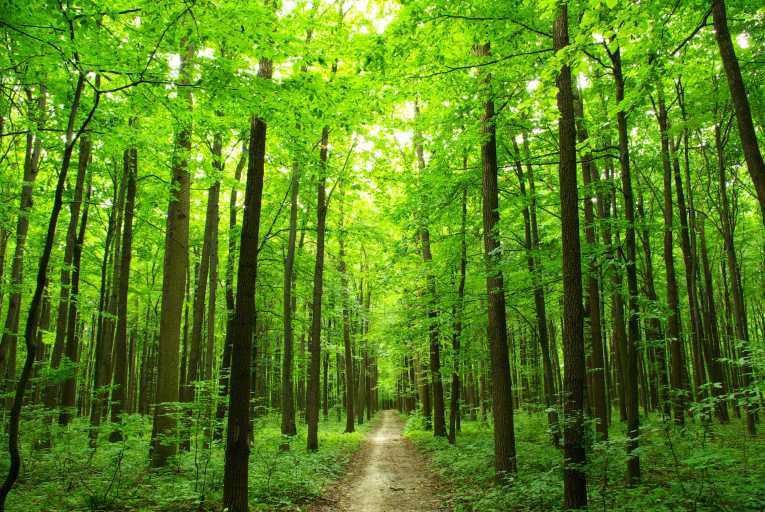 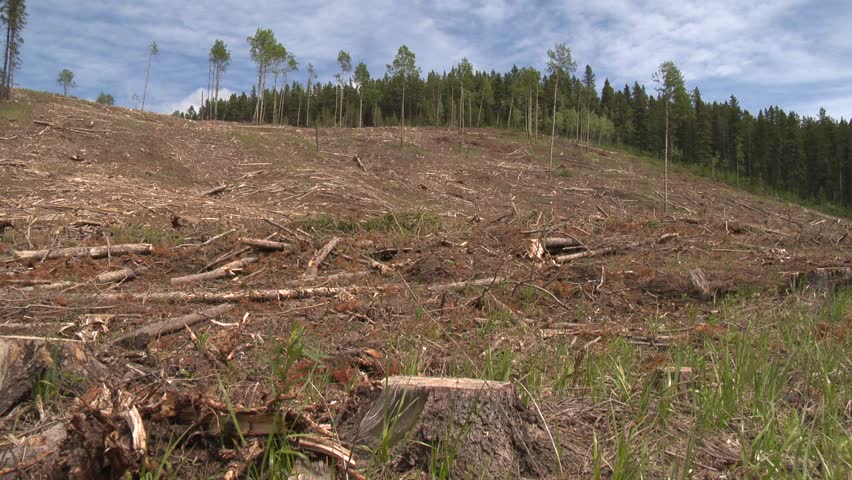 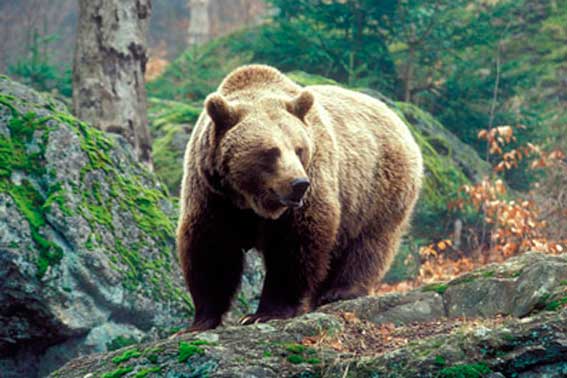 Every 5th animal species and 8th plant species of the Red Data Book of Ukraine  die out  as a result of forest logging
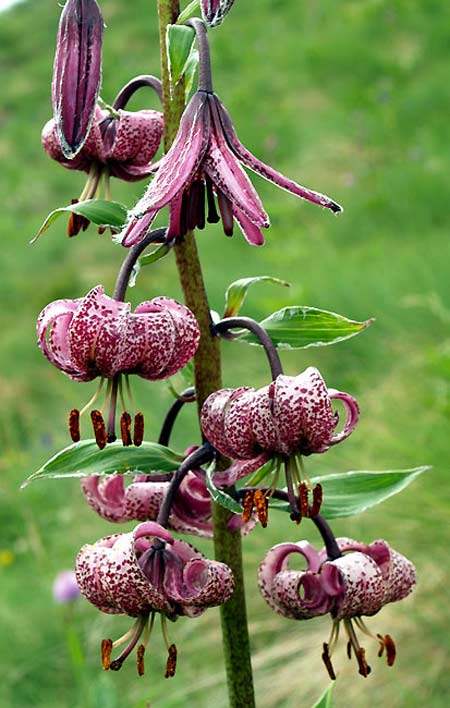 Contradictory legislative norms and rules of forest management 
Lack of national strategy of forest management including policy on invasive species 
Lack of state electronic database (cadaster) of forests
Destruction of 1 ha of forests causes the damage exceeding the economic benefit by 9-25 times
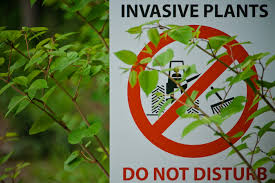 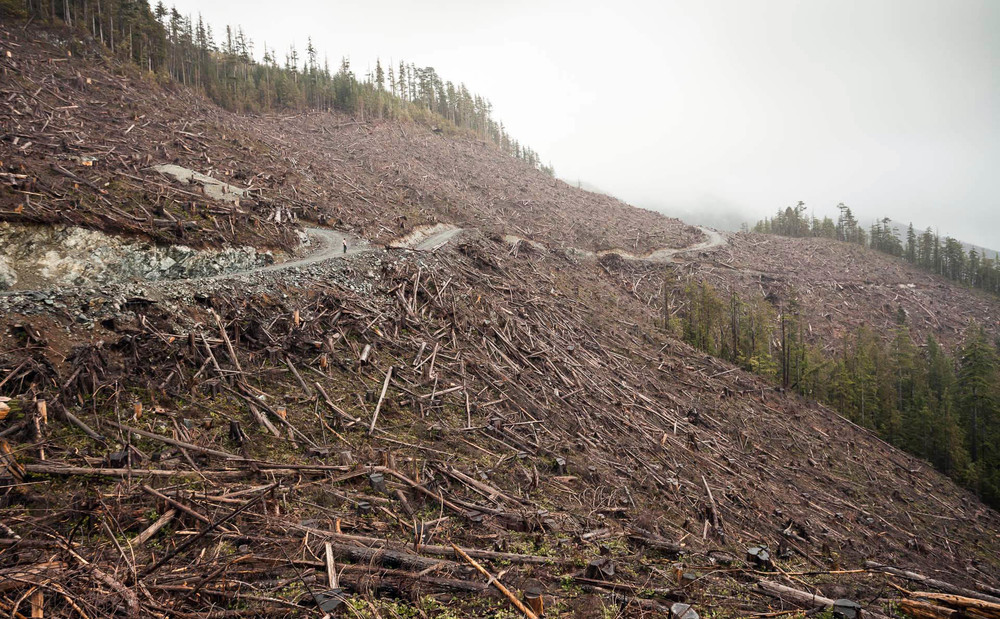 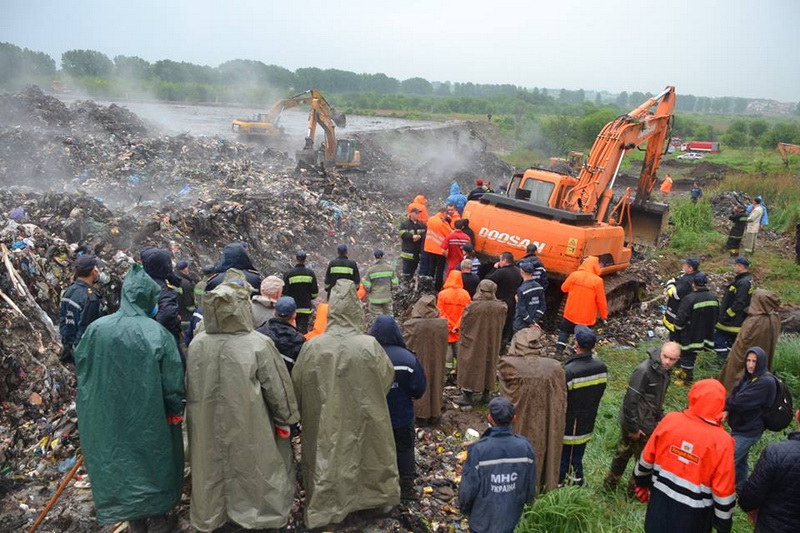 Waste
In Ukraine - 95% waste landfilled
In the EU countries – 2-5 % landfilled.
Adaptation of European legislation on waste
. Application of modern technologies
Conceptual shift to treating waste as resource
Waste
Landfilling vs. reuse 
Lack of modern technologies 
Non-compliance with waste legislation
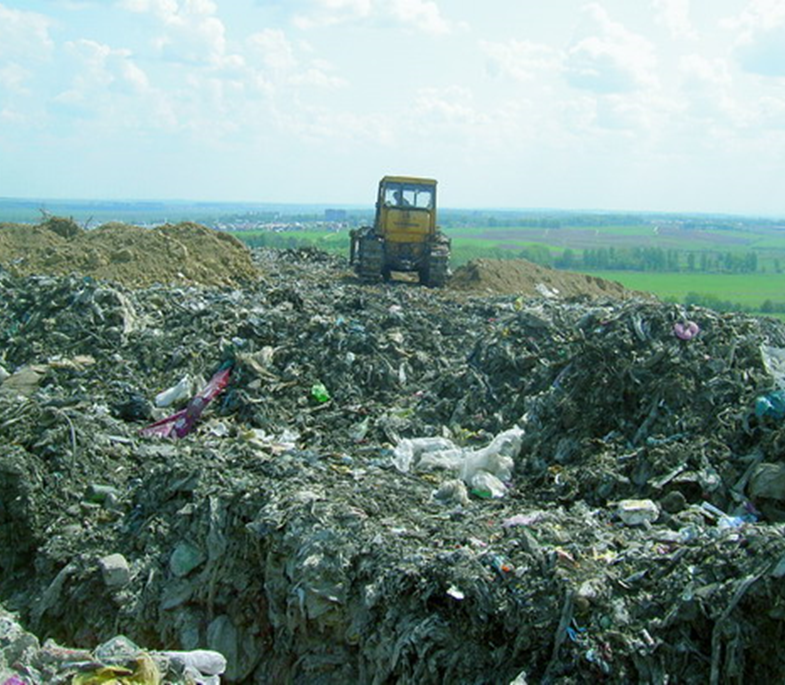 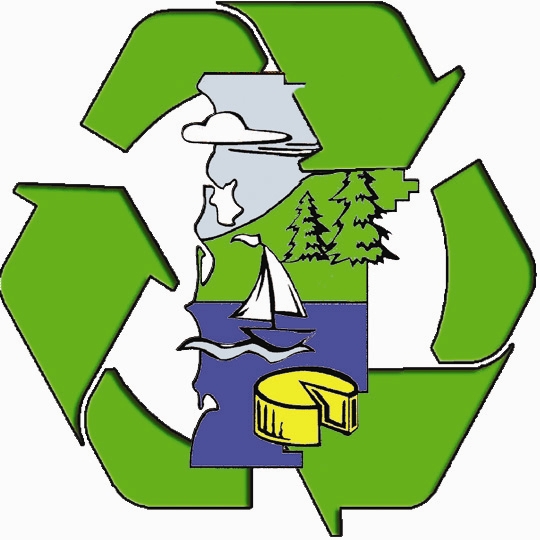 Ineffective environmental control
Limited capacity of controlling bodies to perform operational inspections 
Formal rather than actual inspections (documents, not the state of water, air, soil)
Control for punishment, not for prevention
Controlling function dispersed among many agencies 
No supervision and no responsibility for ineffective control
Lack of adequate legal responsibility for environmental crimes
Environmental crimes are not covered by the criminal legislation 
Punishment for environmental violations is ridiculously small and rarely actually executed 
Ineffective injunction mechanism 
Outdated system of calculating damage to the environment 
Ineffective system of compensation for environmental damage
Low environmental awareness and culture
67% of Ukrainian do not know what «environmental rights» mean
 54% of respondents are not active in protection of their environmental rights and will not participate in environmental movements
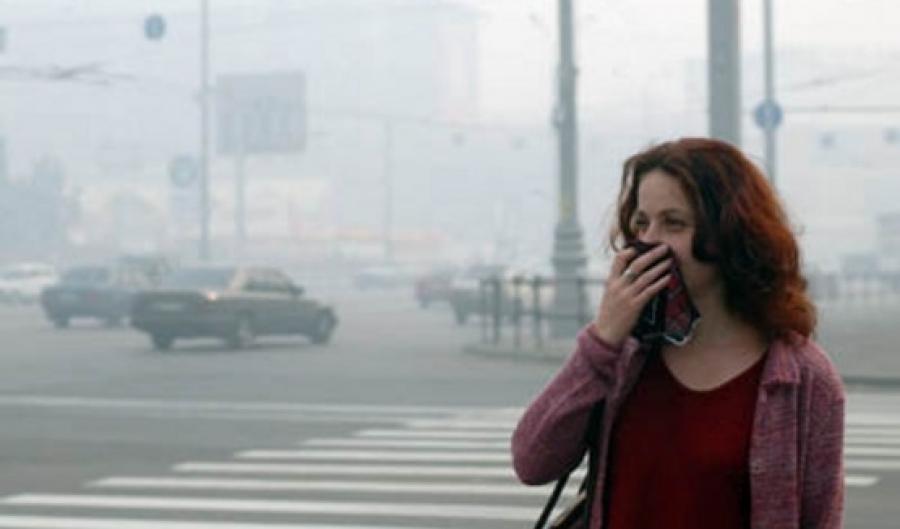 Polluted air in residential areas
Decreased green areas 
Ineffective transport system
Energy inefficient industry 
Incompliance of business entitites
with legislation on ambient air (heavy 
industry, agriculture)
Air, water and soil pollution with pesticides
use of toxic pesticides that are banned in Europe (Acetochlor) 
no control over quantities of pesticide spraying and types of pesticide used
devastating harm to human health, contamination of soil and water, destruction of whole ecosystems
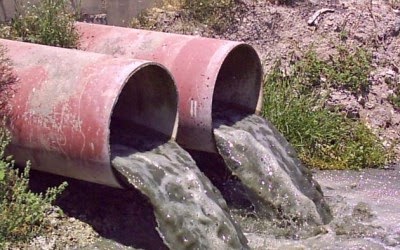 Water pollution
Causes:
-Lack of water quality monitoring  
-Ineffective waste water 
treatment 
-Lack of control and 
accountability
Environmental pollution by animal raising farms
Non-compliance with environmental legislation (sanitary zones, farm capacity, emission norms)
Pollution of plough lands
Contamination of well water 
Excessive use of water causing water deficit in local communities
Strong smell causing allergies and other health disorders
Methane and ammonium emissions
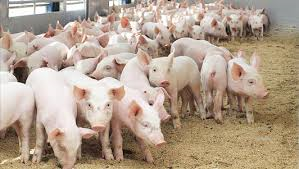 Animal raising farms
1. Ineffective state control and small fines for violations.
2. Non-transparency of investment projects, negligence of community interests
3. Outdated norms for manure processing and disposal.
Solutions:
.1. Reform of the system of environmental control and responsibility 
2. Application of SEA and EIA mechanisms
3. Application of European standards of animal waste management
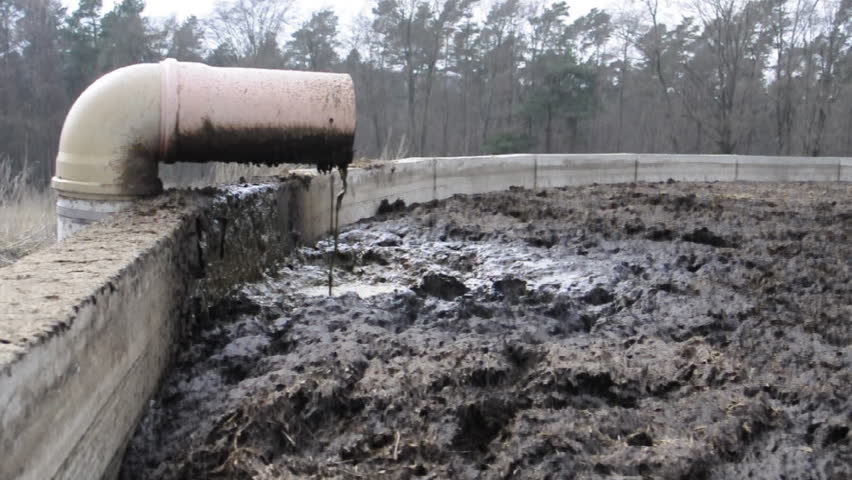 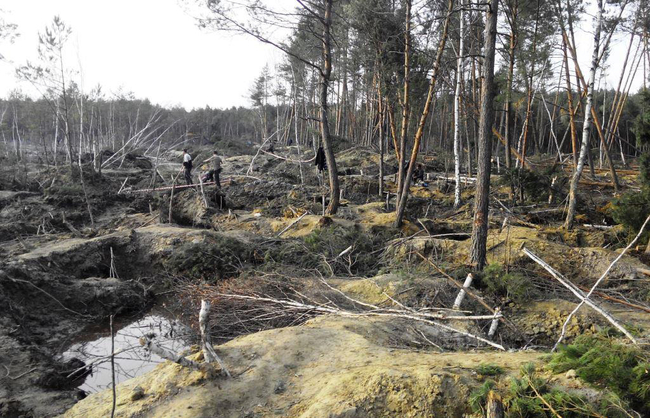 ILLEGAL AMBER EXTRACTION
Natural protected areas
EU countries – on average 18% of territory 
Ukraine -  6,8%
In 2014, the Strategy of Regional Development set the goal of 17% by 2020 
2015 – 3,5 % of the planned increase
2016 – 1,3% of the planned increase
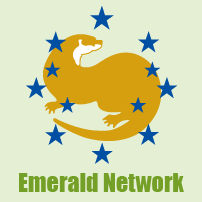 Development of Emerald network in Ukraine
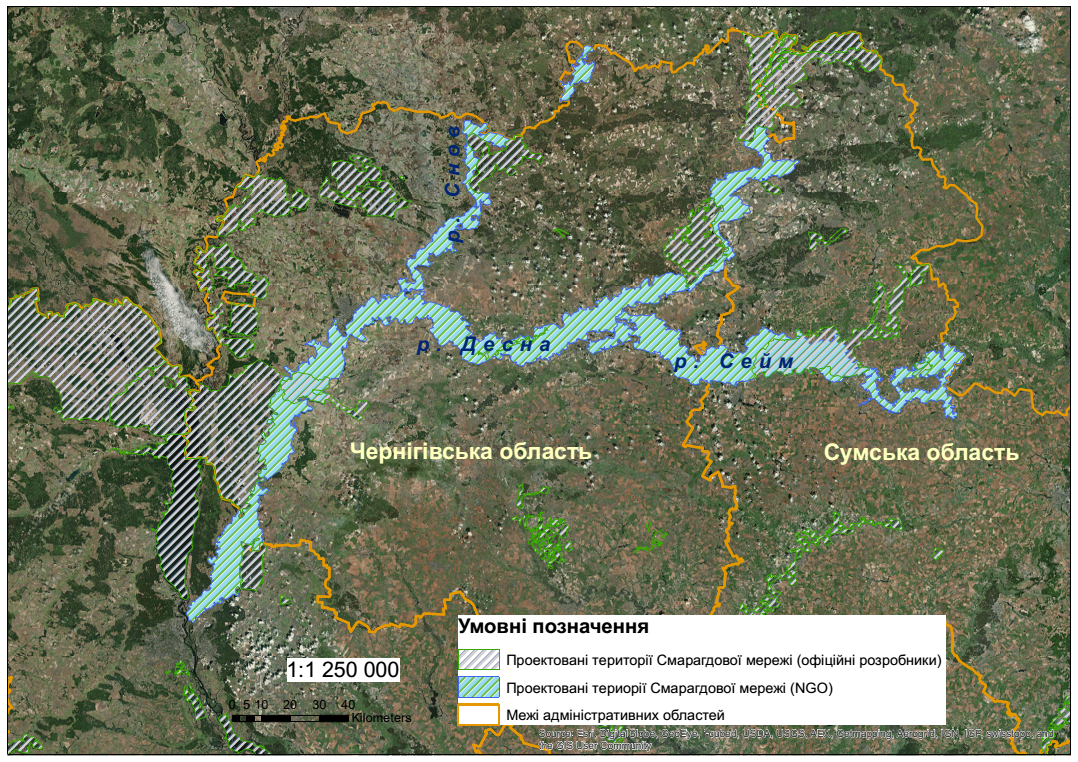 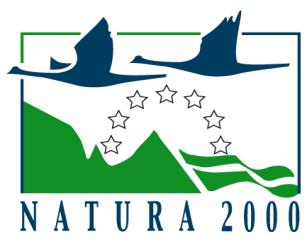 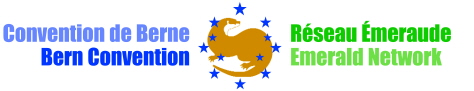 26
Violation of rights of wild animals
Illegal capture and transportation of exotic animals
Inadequate legal regulation of treatment of wild animals
Low environmental and legal awareness and culture 
Solutions:
Ban on using animals for commercial purposes, in entertainment shows and animal testing
Creation of rehabilitation center
Effective control over animals rights
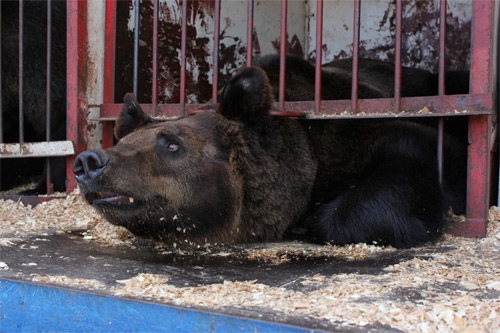 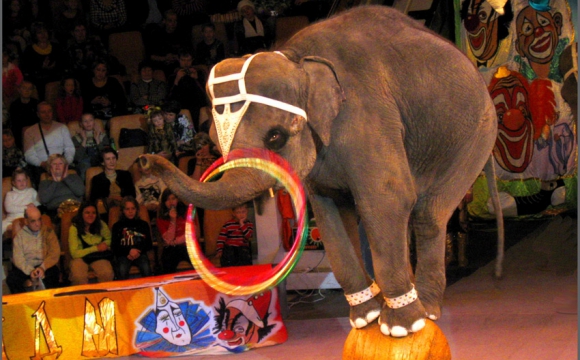 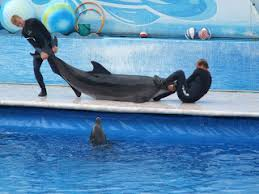 Cruelty to domestic and homeless animals
Lack of obligatory identification of animals
Irresponsible owners 
Faults of civil law regarding regulation of animal ownership issues
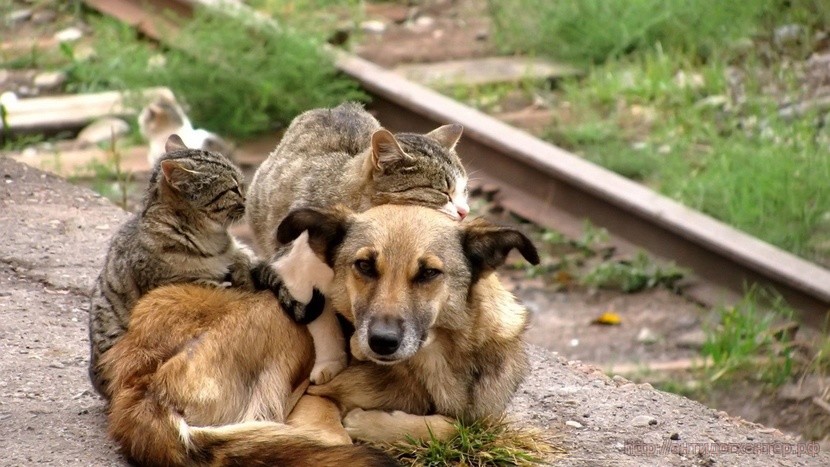 Solutions:
Bridging legislative gaps in the field of animal protection 
Launching animal shelters, animal identification and sterilization centers 
Establishing the effective system of control over animal rights
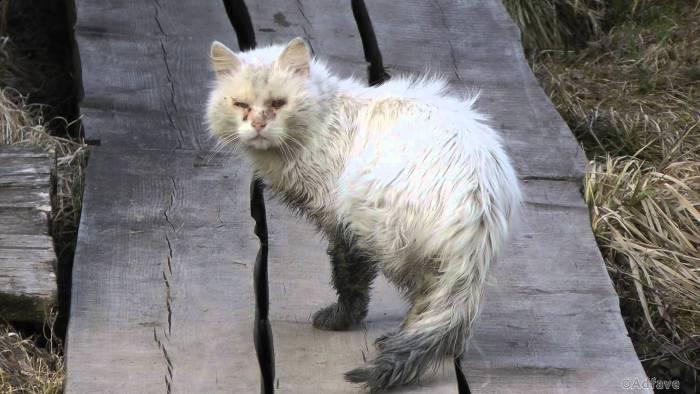 Climate change as cross-cutting environmental issue
Deforestation
Fossil fuel burning 
Energy inefficient industry  
Industrial emissions 
Inefficient transport 
Animal farming
Ineffective waste management 
Biodiversity loss
Solutions:
transition to renewable energy
- radical reduction of GHG emissions
use of organic farming and reduction of livestock
forest and ecosystem conservation
changes in the transportation system
Changes in consumeristic minds of Ukrainians
The way to move forward
AA implementation 
29 environmental directives and regulations
-environmental governance and integration of environment into other policy areas 
air quality
waste and resource management 
water quality and water resource management
nature protection
genetically modified organisms 
Only 2 directives partially implemented
Introduction of EIA – environmental breakthrough
The filter mechanism for environmentally hazardous projects
Effective preventive tool (mandatory EIA report)
Transparent procedure (online database of EIA conclusions)
Effective procedure of public participation
The tool of ensuring sustainable development 
Ukraine is back in compliance with the Aarhus Convention
Strategic Environmental Assessment (SEA)
The tool of ensuring integration of environmental component into all policy fields – environmental lense 
SEA Protocol ratified by Ukraine 
Draft law on SEA on the final stage of adoption 
Enforcement of Ukraine’s obligations with the SEA Protocol (EPL’s case)
Ukraine’s international obligations on climate change
Ukraine is back in compliance with the Kyoto Protocol 
The draft law “On Protection of the Ozone Layer” 
The Paris Agreement - Ukraine joined in solidarity to promote international commitment to decrease GHGs emissions 
Membership in the European Energy Community as a tool of increasing the share of renewable energy and decreasing emissions
Adaptation of Water Framework Directive in Ukraine
The leader in implementation of AA
The framework law adopted introducing the basin approach to water management
Classification of water objects according to ecological and chemical status
Indicators of good water quality 
The regulatory base for implementation of the legislation has been developed 
Next step – enforcement
Waste policy and legislation
National Waste Strategy – conceptual shift from landfilling to waste prevention and reuse 
Development of new legislation  (framework waste lawe, legislation on packaging, plastic waste, WEEE) 
Switch to efficient technologies
Conclusions
Systematic changes are needed in the fields of environmental control, responsibility for environmental violations
It is vital to raise environmental awareness and culture of Ukrainians 
Ukraine should intensify its efforts in implementation of the EU-Ukraine Association Agreement and bringing Ukrainian legislation into compliance with European norms with particular focus on enactment and enforcement of new legislation on environmental impact assessment (EIA) and strategic environmental assessment (SEA) 
Active engagement of civil society – driving force of changes